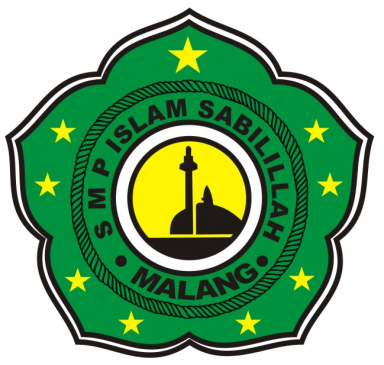 Barisan Aritmatika
Oleh:
Nur Rofidah Diyanah, S.Pd
MULAI
PENTING!!!
Isilah atau editlah semua bagian dari power point interaktif ini untuk mempermudah pemahaman anada dalam memahami konsep sesuai
Ikutilah instruksi dengan baik dan cermat
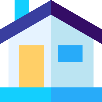 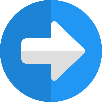 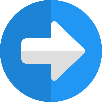 MENU
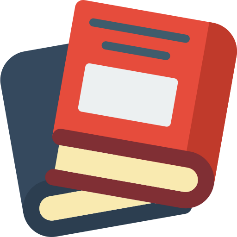 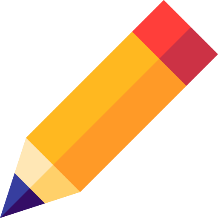 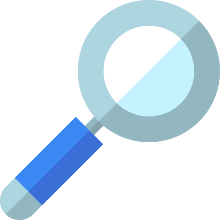 Grafik keuntungan
Keuntungan bulan terakhir
Kasus
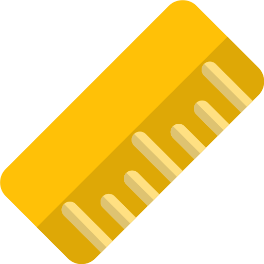 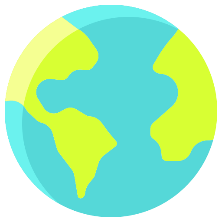 Menghitung Seluruh Keuntungan
Kesimpulan
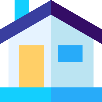 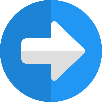 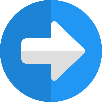 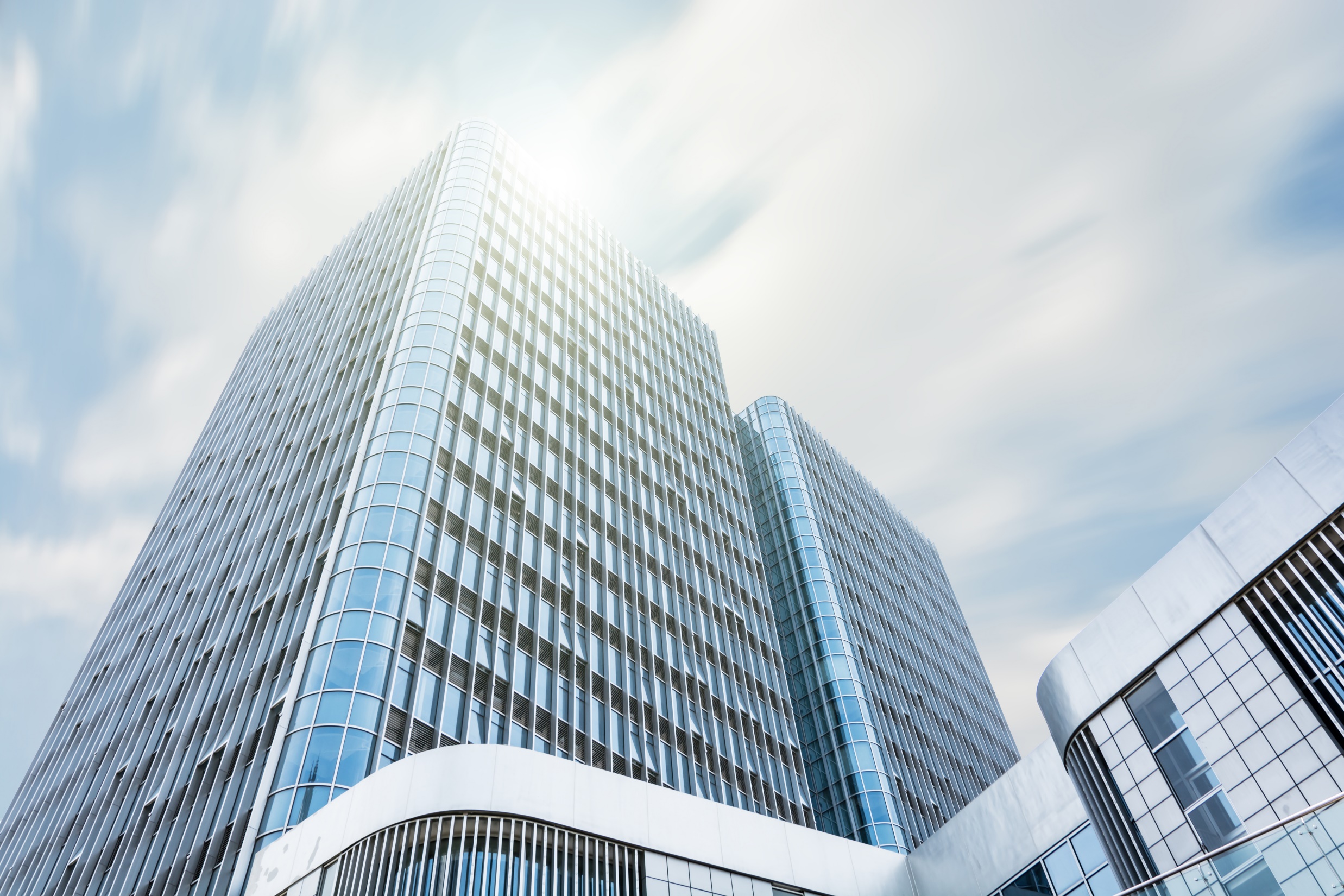 Terdapat dua perusahaan besar di bidang makanan, yaitu perusahaan Enak Jaya dan Perusahaan Harum Manis. Kedua perusahaan ini saling bersaing untuk mendapatkan keuntungan sebesar-besarnya.
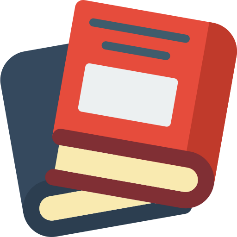 Kasus
Pada bulan ke-12 perusahaan apa yang memperoleh total keuntugan lebih banyak?
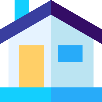 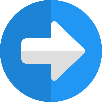 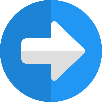 Berdasarkan tabel keuntungan perusahaan Enak Jaya dan Harum Manis, buatlah diagram batang dengan menggunakan link excel berikut
Berdasarkan kenaikan keuntungan pada grafik batang yang kamu buat. Perusahaan apa yang mendapat total keuntungan terbesar selama satu tahun? Mengapa?
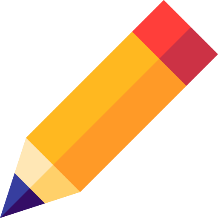 Hipotesisku
Link diagram batang
Grafik keuntungan
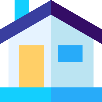 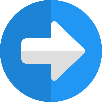 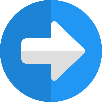 Keuntungan Bulan ke 11 dan ke 12 
Perusahaan Enak Jaya
Cara menemukan keuntungan pada bulan ke 11 dan ke 12
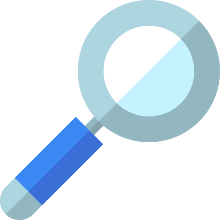 Keuntungan bulan terakhir
Isilah sesuai jawaban yang kamu temukan
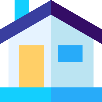 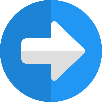 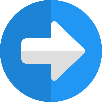 Keuntungan Bulan ke 11dan ke 12 
Perusahaan Harum Manis
Cara menemukan keuntungan pada bulan ke 11 dan ke 12
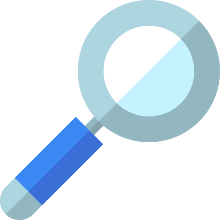 Keuntungan bulan terakhir
Isilah sesuai jawaban yang kamu temukan
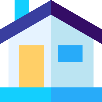 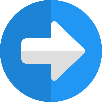 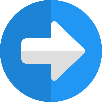 Menghitung total keuntungan Perusahaan Enak Jaya
Isilah sesuai jawaban yang kamu temukan
1.
Jumlahkan keuntungan pada bulan 1 dan bulan 12
=
2.
Jumlahkan keuntungan pada bulan 2 dan bulan 11
=
3.
Jumlahkan keuntungan pada bulan 3 dan bulan 10
=
4.
Jumlahkan keuntungan pada bulan 4 dan bulan 9
=
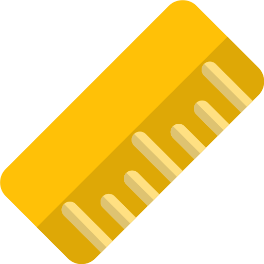 5.
Jumlahkan keuntungan pada bulan 5 dan bulan 8
=
6.
Jumlahkan keuntungan pada bulan 6 dan bulan 7
=
+
x
6
=
Menghitung Seluruh Keuntungan
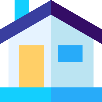 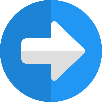 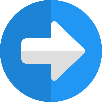 Menghitung total keuntungan Perusahaan Harum Manis
Isilah sesuai jawaban yang kamu temukan
1.
Jumlahkan keuntungan pada bulan 1 dan bulan 12
=
2.
Jumlahkan keuntungan pada bulan 2 dan bulan 11
=
3.
Jumlahkan keuntungan pada bulan 3 dan bulan 10
=
4.
Jumlahkan keuntungan pada bulan 4 dan bulan 9
=
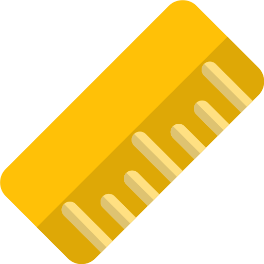 5.
Jumlahkan keuntungan pada bulan 5 dan bulan 8
=
6.
Jumlahkan keuntungan pada bulan 6 dan bulan 7
=
+
x
6
=
Menghitung Seluruh Keuntungan
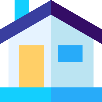 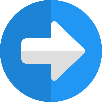 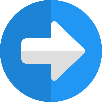 Apa yang harus kita lakukan untuk menemukan total keuntungan
1. Menemukan keuntungan bulan ke               dan bulan terakhir
2. Menjumlahkan keuntungan bulan ke                dengan keuntungan bulan terakhir. Kemudian hasilnya dikalikan
Secara umum dapat kita simpulkan
1. Menemukan suku/ bilangan terakhir
2. Menjumlahkan suku/ bilangan pertama dengan  suku/ bilangan                 . Kemudian hasilnya dikalikan                dari banyaknya suku/ bilangan
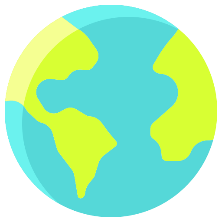 Periksalah, apakah hipotesismu benar?
Kesimpulan
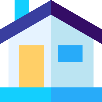 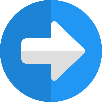 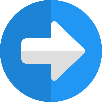